TOÁN 3
Tập 1
Tuần 5
Bài 15: Gam – Tiết 1
Ấn để đến trang sách
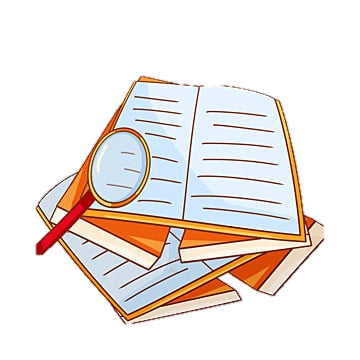 Cân nặng của túi mít trong hình là bao nhiêu?
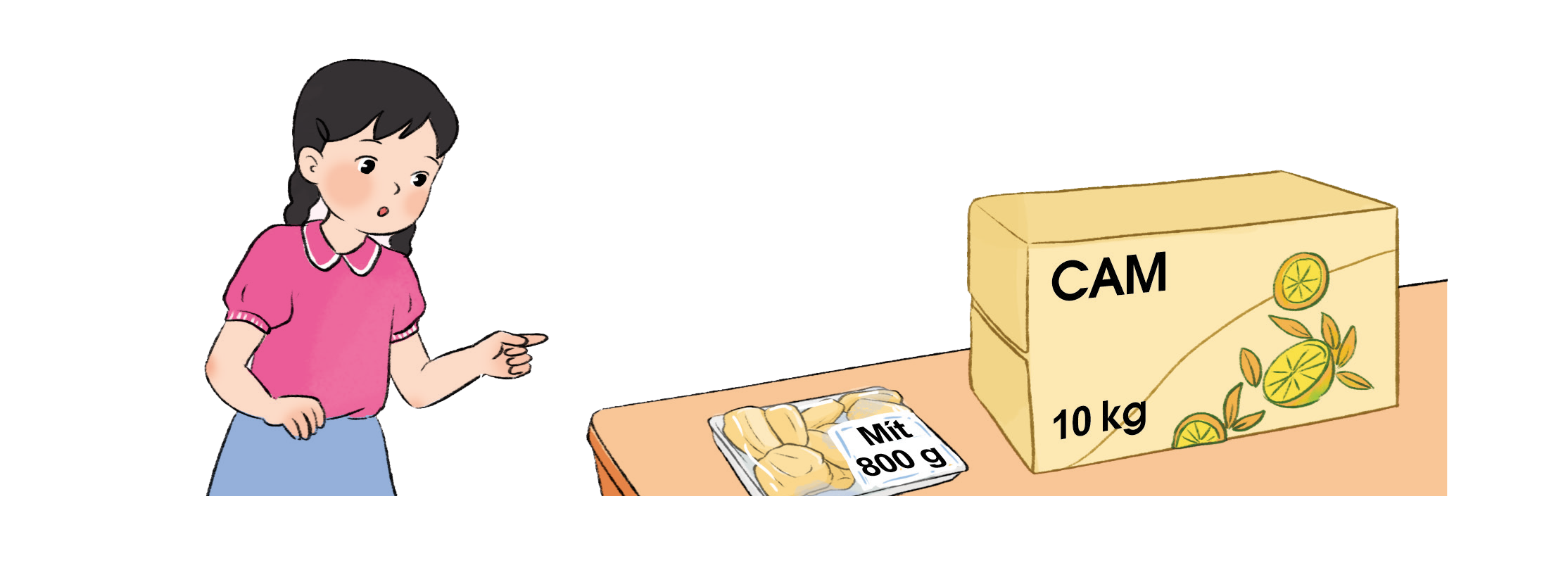 800 gam
Ấn để đến trang sách
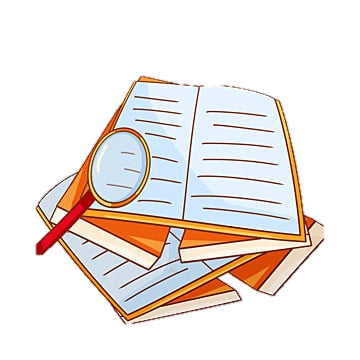 Tuýp kem đánh răng cân nặng 120 g.
Một cái xúc xích cân nặng 40 g.
Chia sẻ về cân nặng của một số đồ vật trong gia trong gia đình em?
Khái niệm
Gam là gì?
Gam là đơn vị đo khối lượng.
Gam viết tắt là g.
Khái niệm
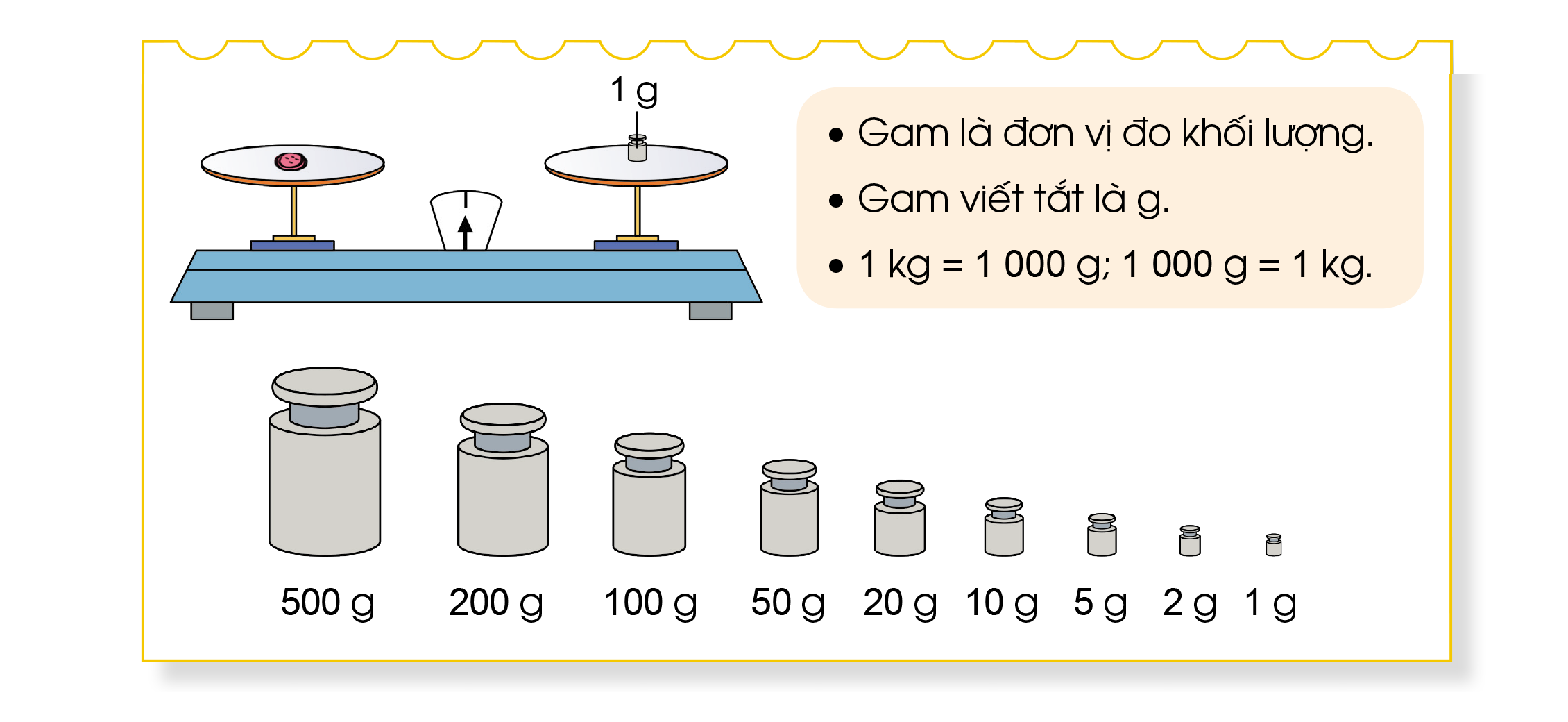 Cái cân
Bộ quả cân
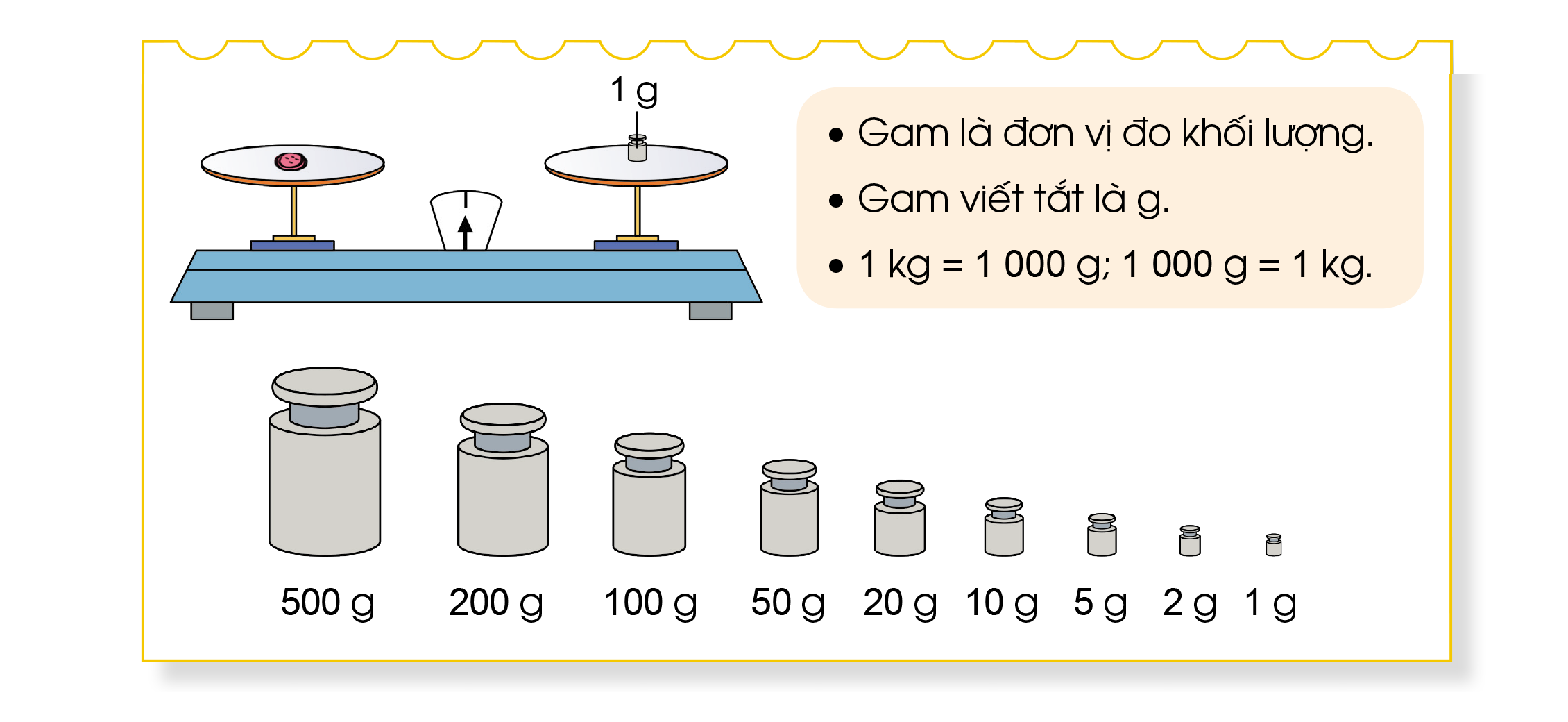 Khái niệm
Đặt gói đường 1 kg lên cân thì được kết quả là bao nhiêu gam?
Cân cho kết quả là 1 000 g
Ấn để đến trang sách
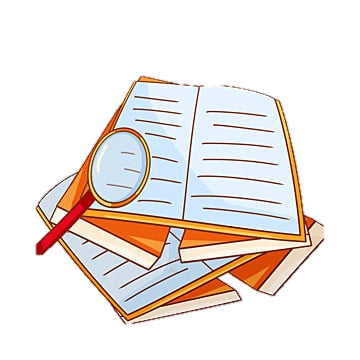 Chào Các bạn mình là thỏ con, Hôm nay các bạn giúp mình  lấy những củ cà rốt ngon nhé ^^
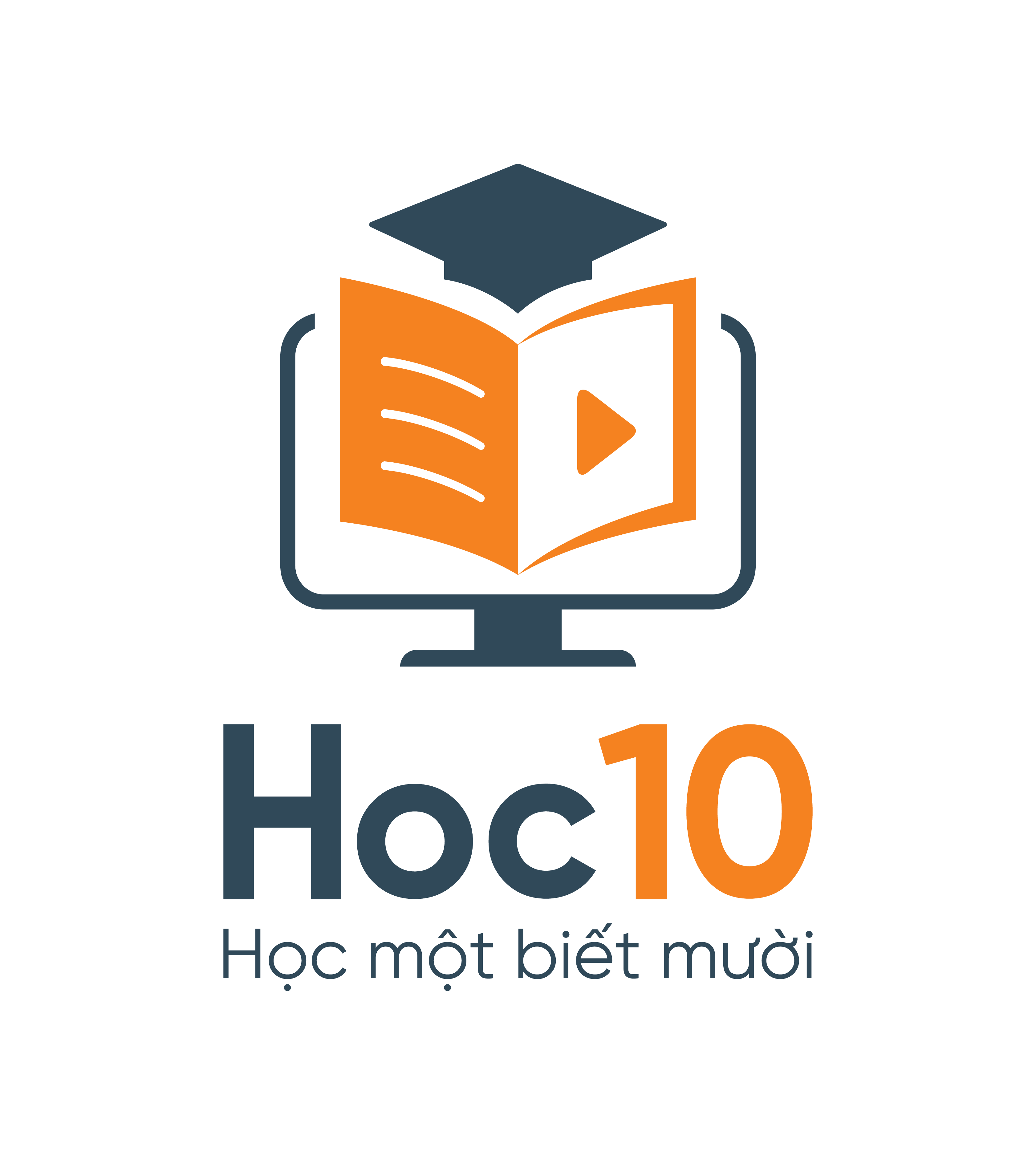 Thỏ kiếm ăn
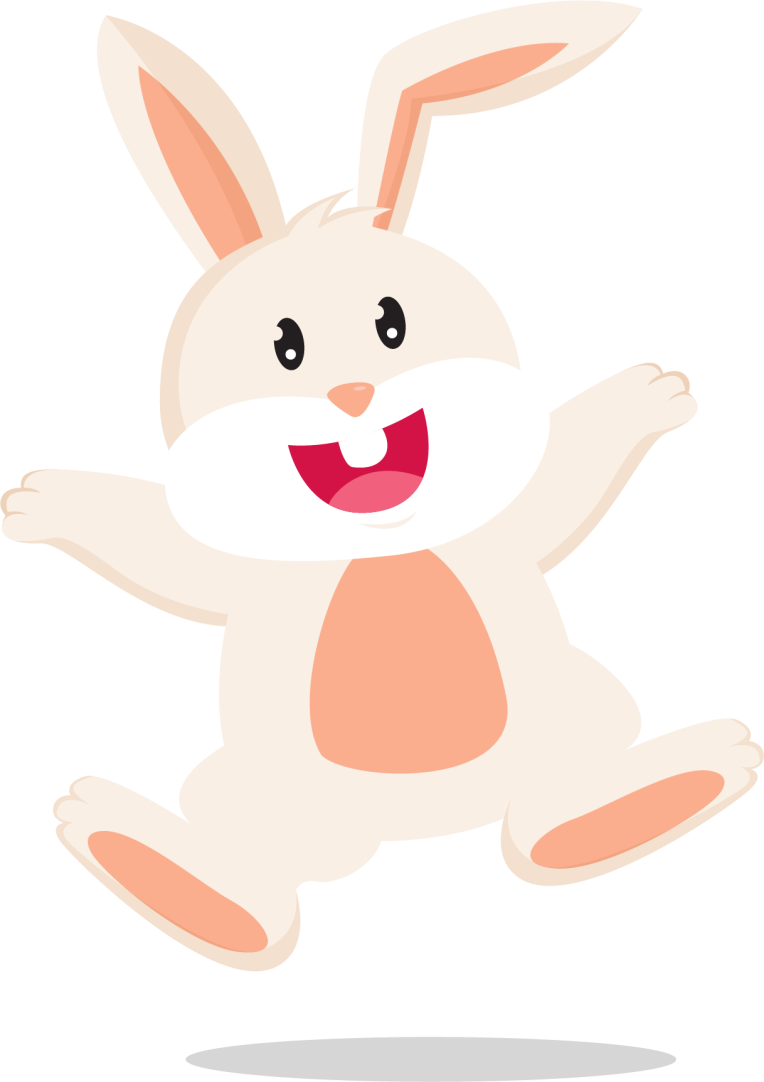 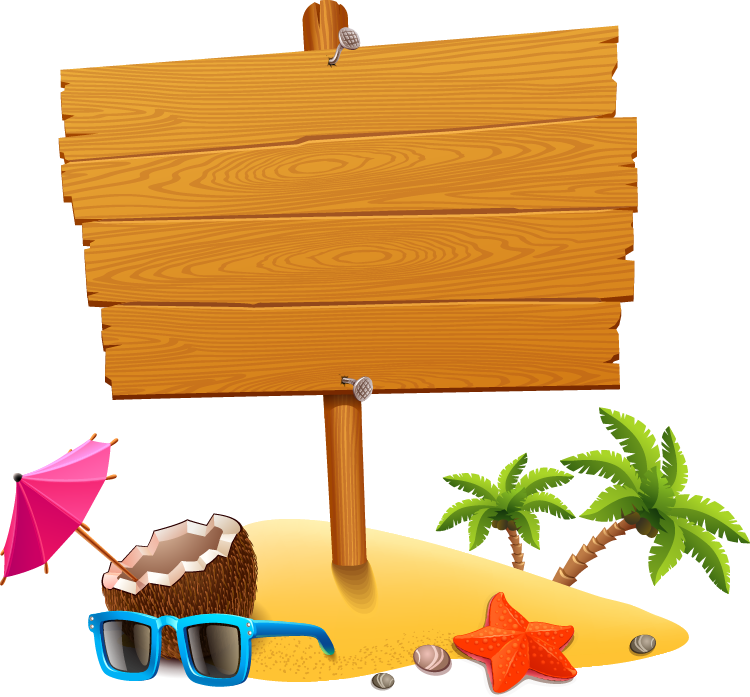 PLAY
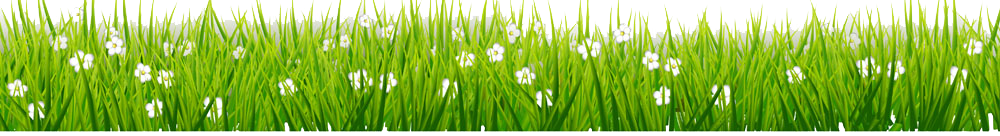 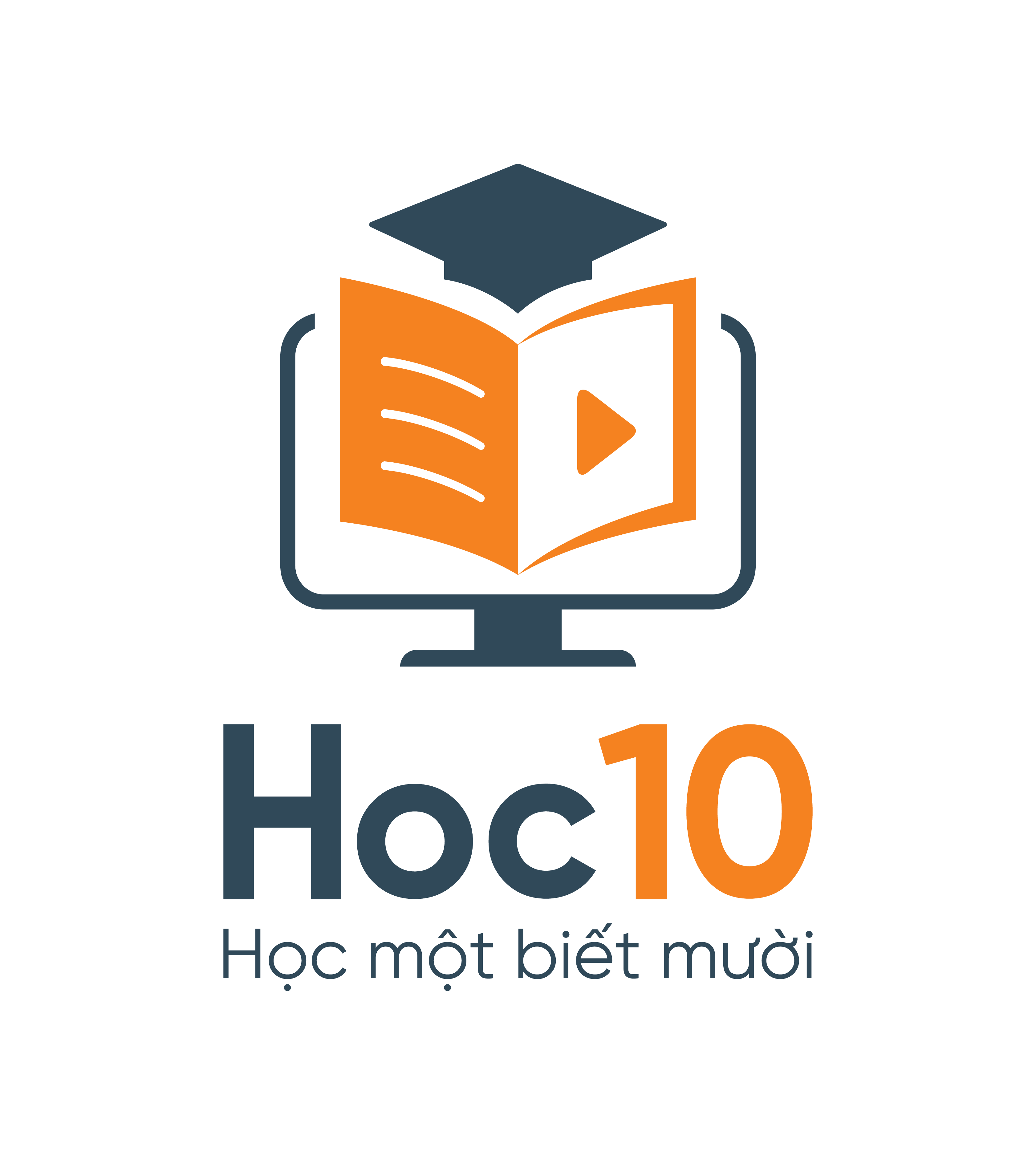 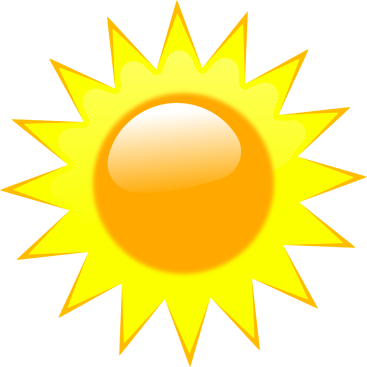 Phần tiếp theo
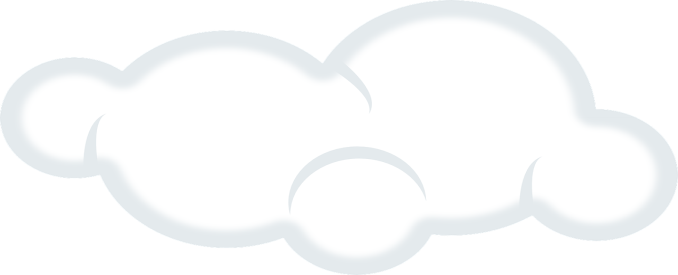 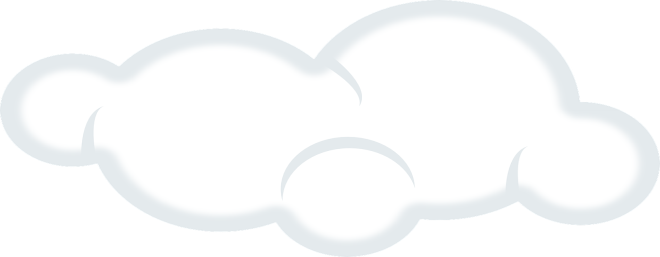 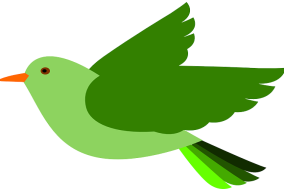 Thỏ kiếm ăn
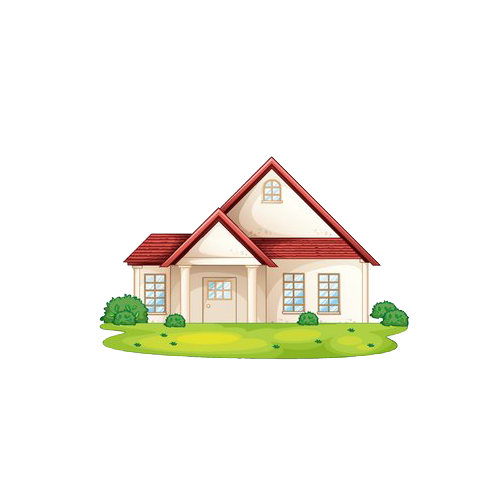 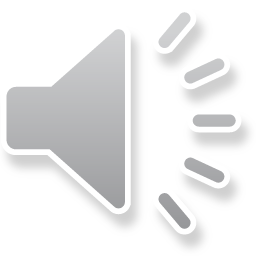 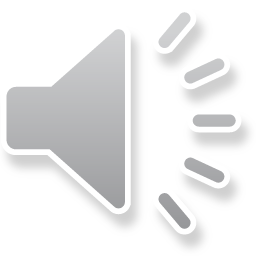 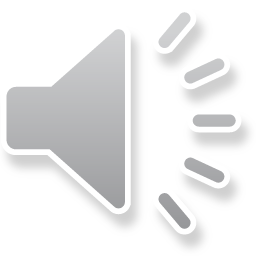 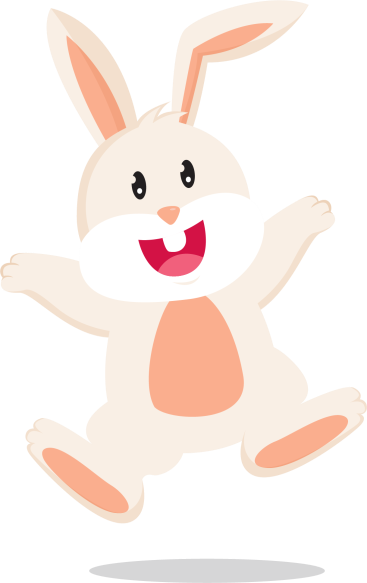 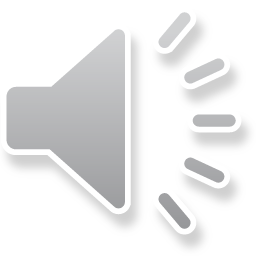 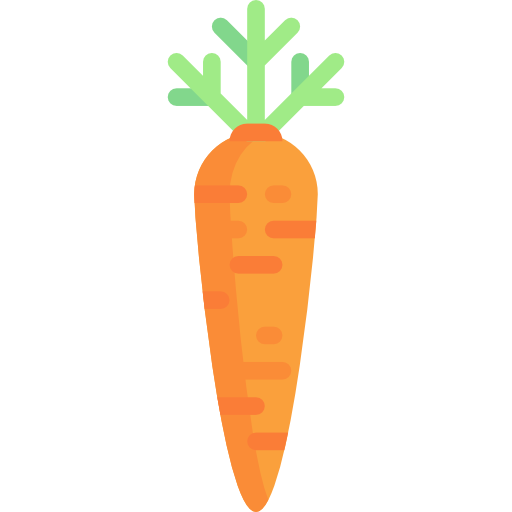 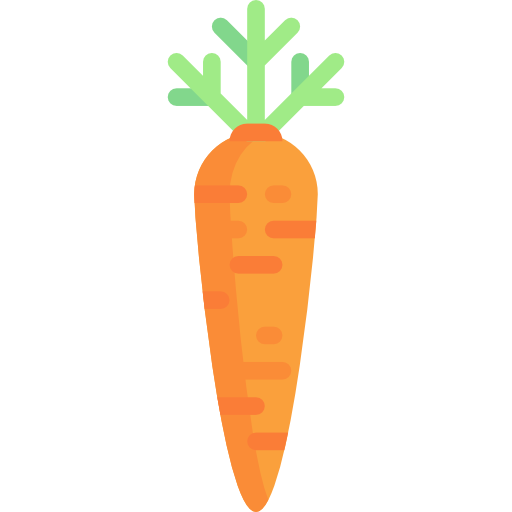 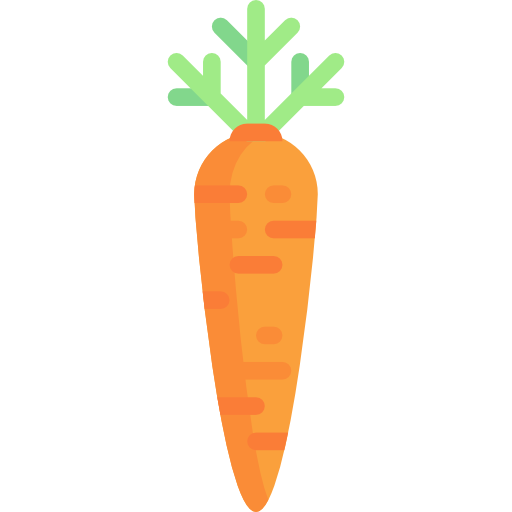 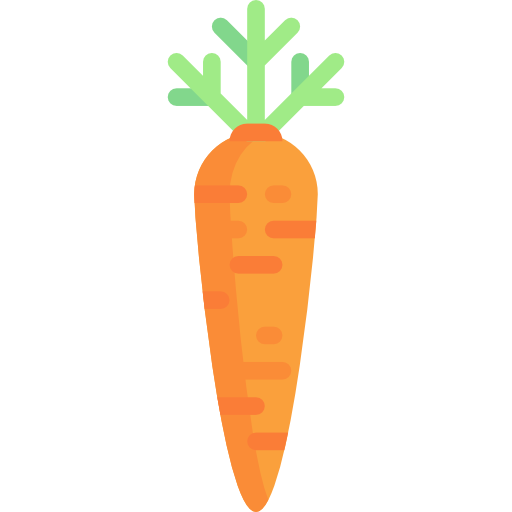 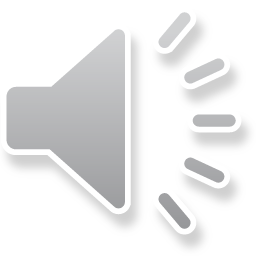 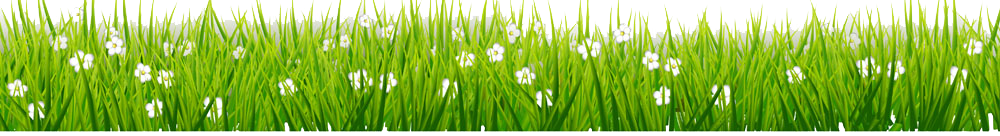 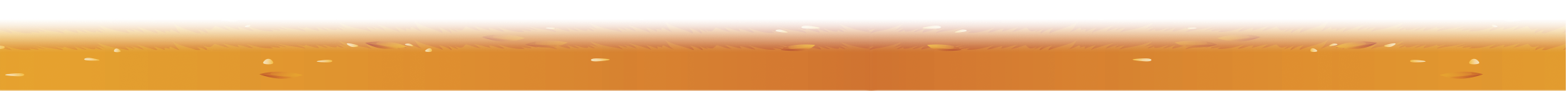 [Speaker Notes: Hướng dẫn chơi:
Click vào củ cà rốt để mở câu hỏi
Click vào con thỏ để quay trở về trang chính
Click phần tiếp theo để sang phần tiếp theo]
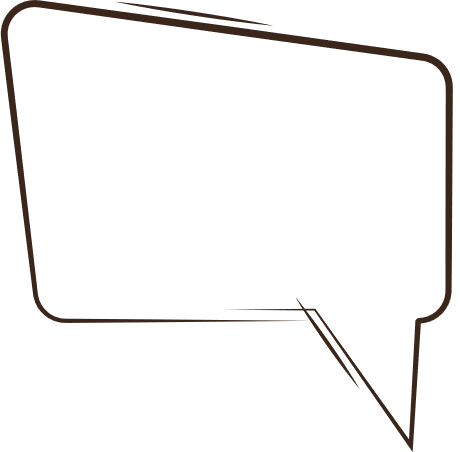 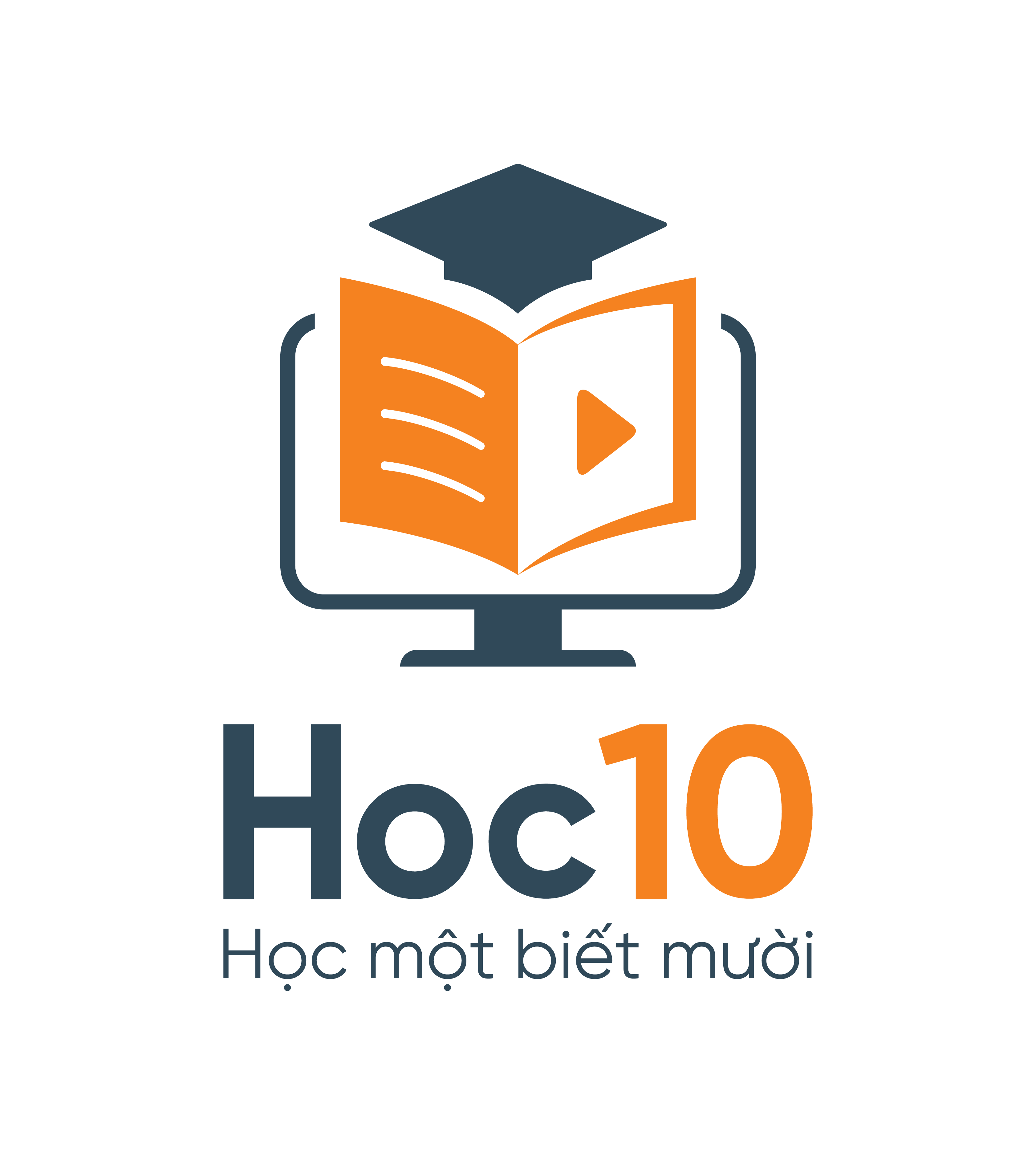 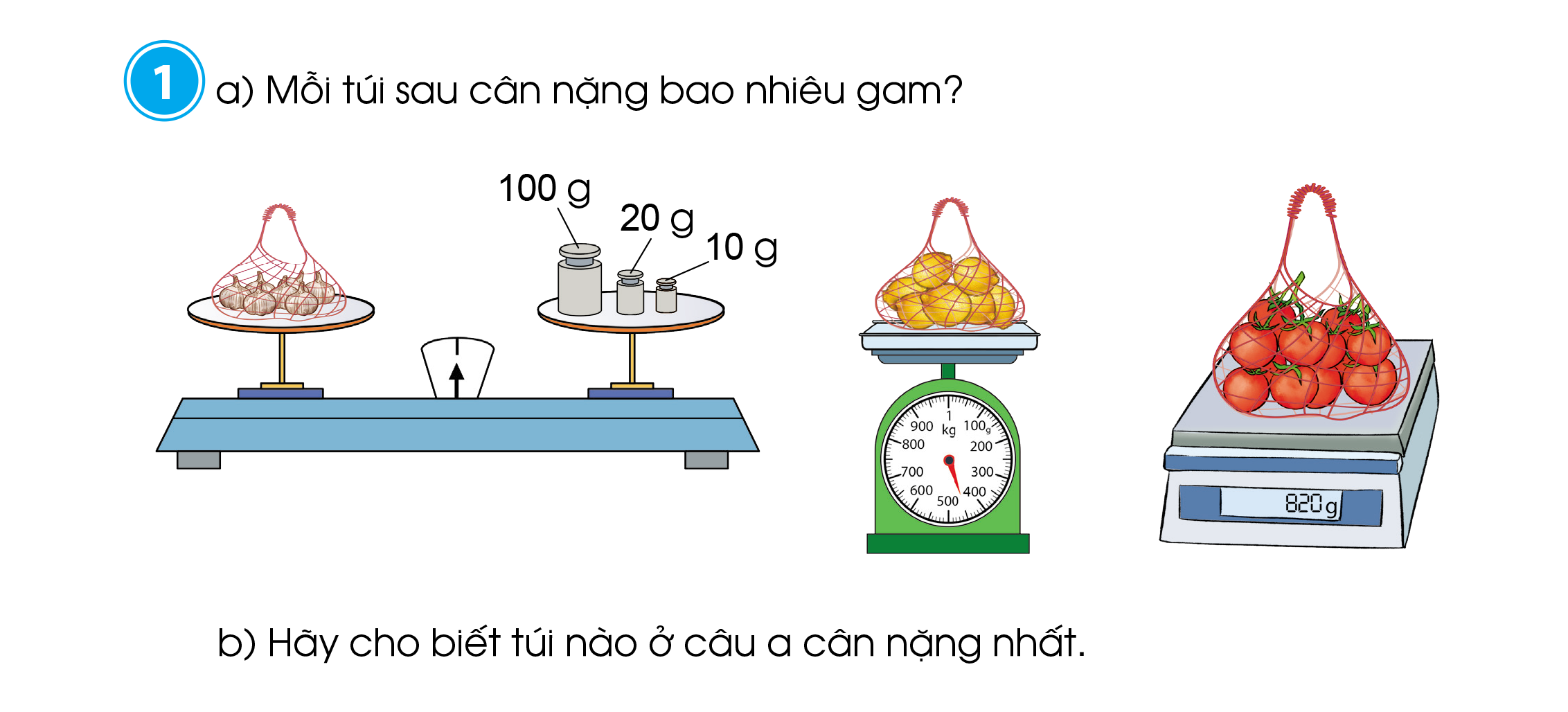 Mỗi túi sau cân nặng bao nhiêu gam?
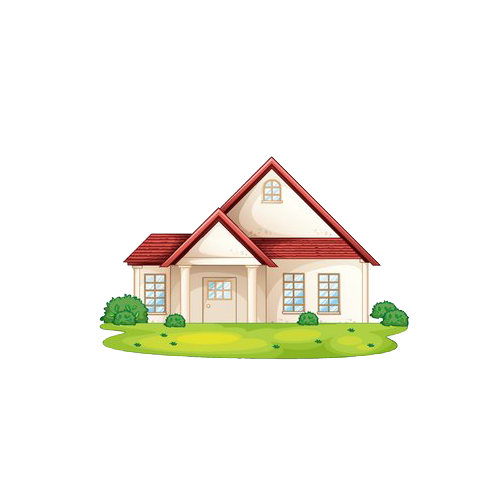 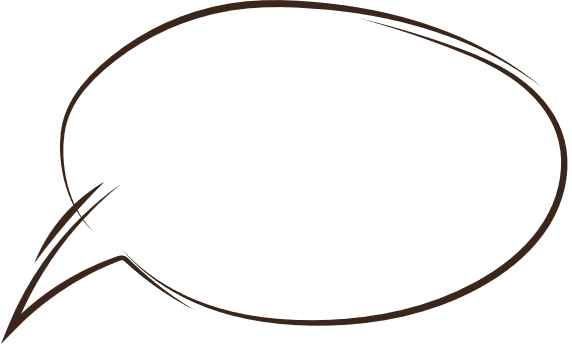 Túi tỏi cân nặng 130 g.
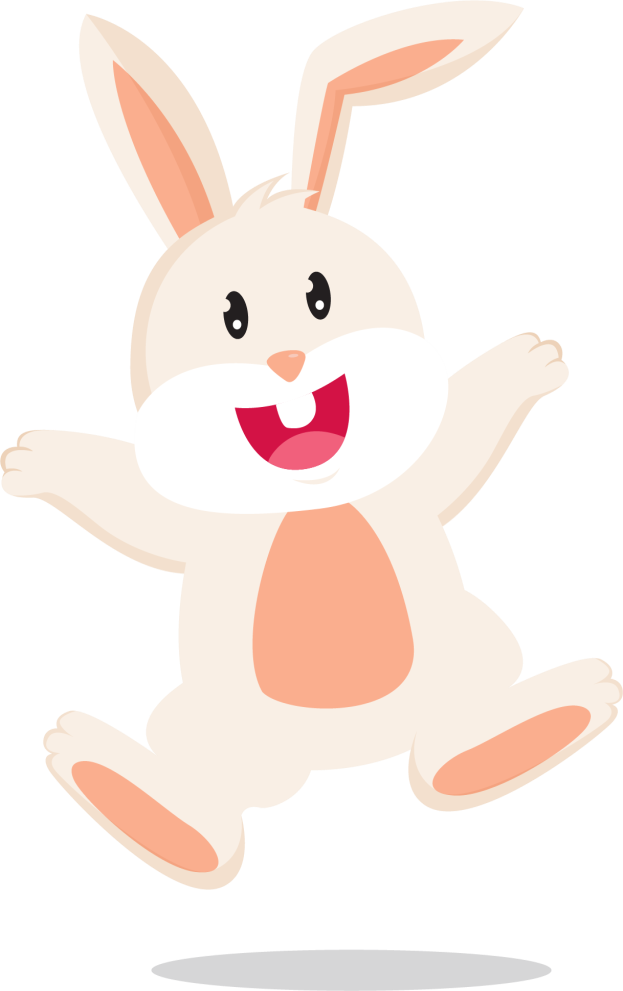 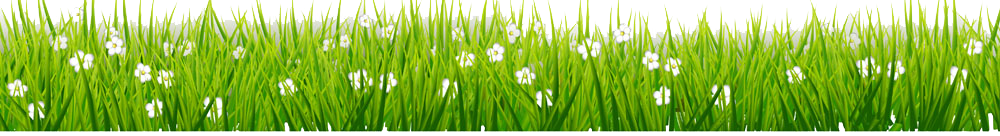 [Speaker Notes: Click vào con thỏ để quay trở về trang chính]
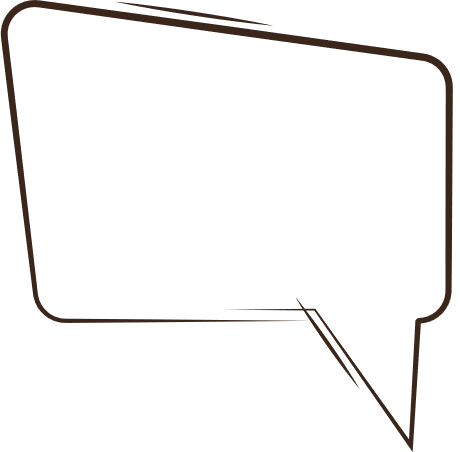 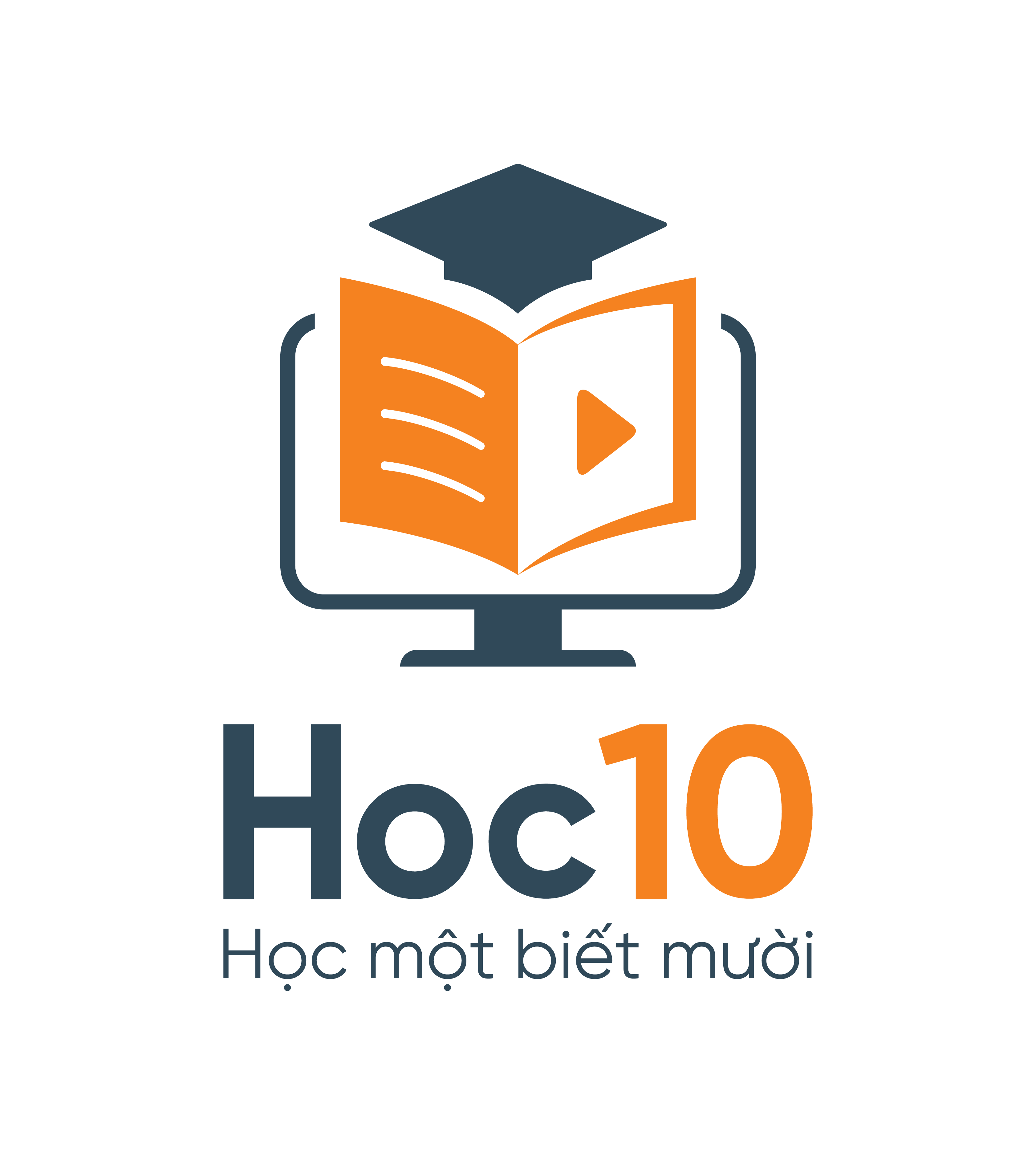 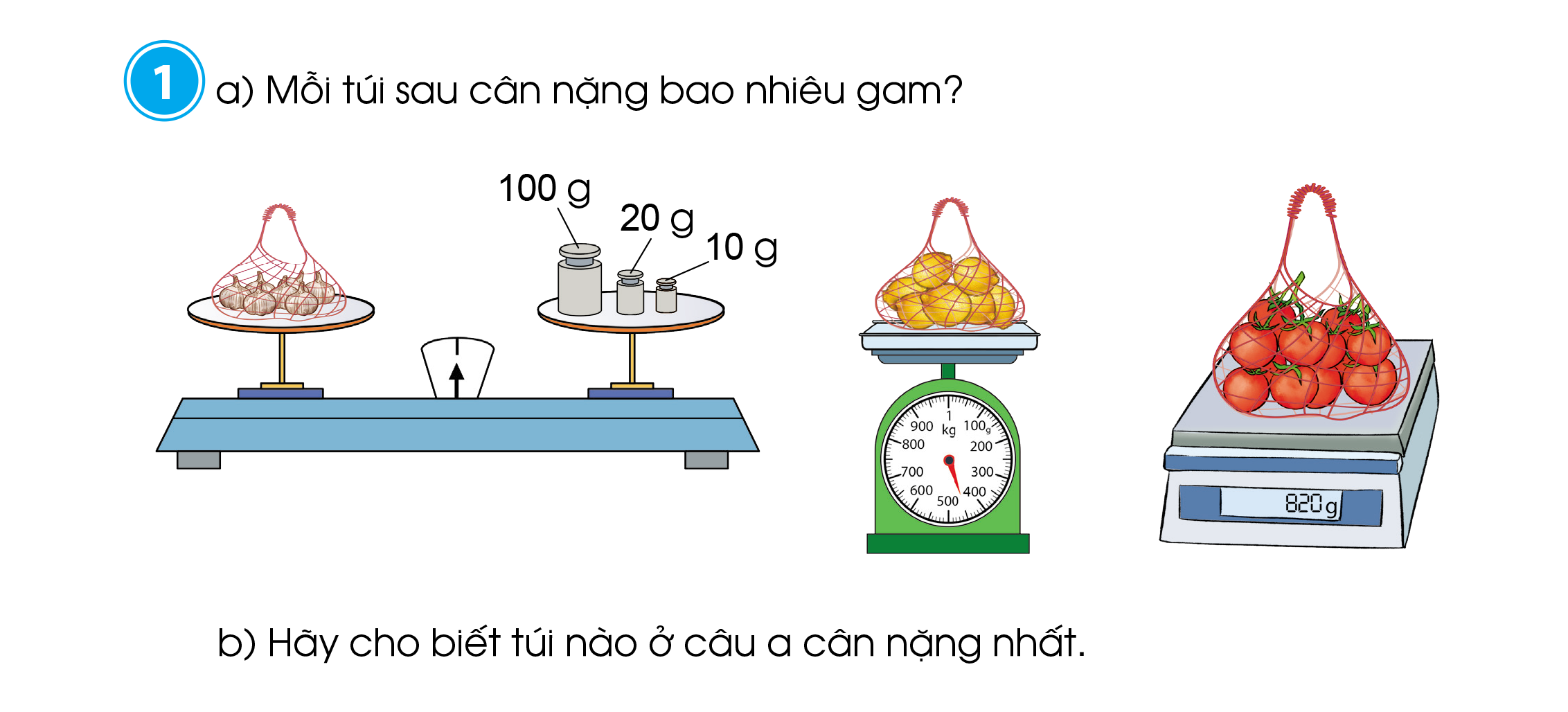 Mỗi túi sau cân nặng bao nhiêu gam?
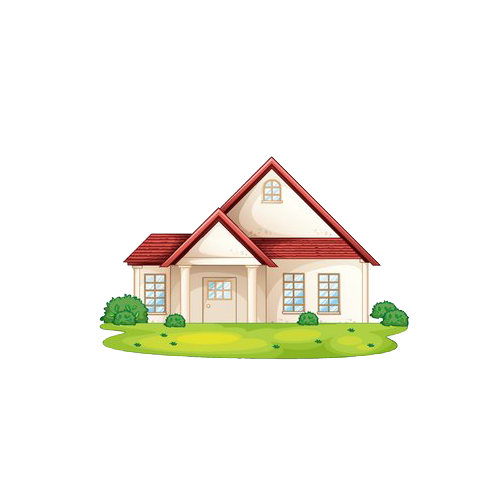 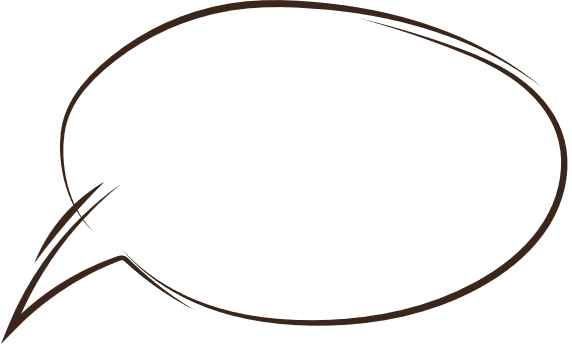 Túi chanh cân nặng 450 g.
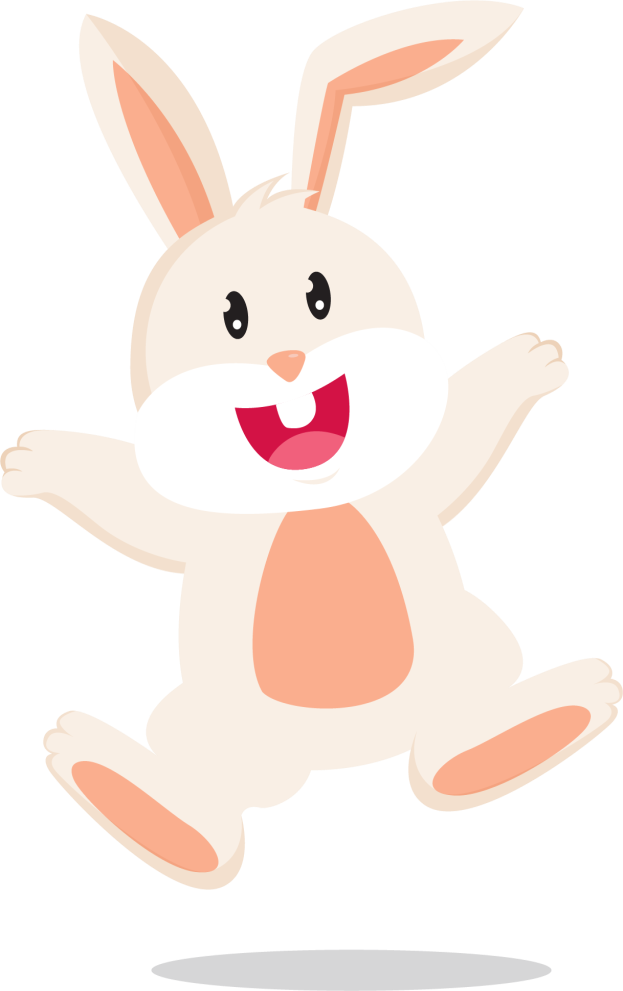 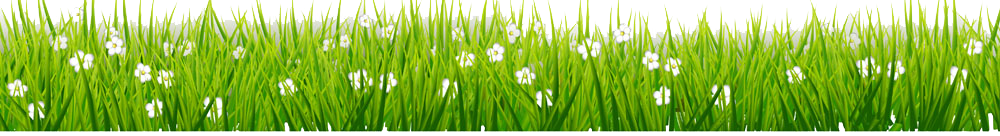 [Speaker Notes: Click vào con thỏ để quay trở về trang chính]
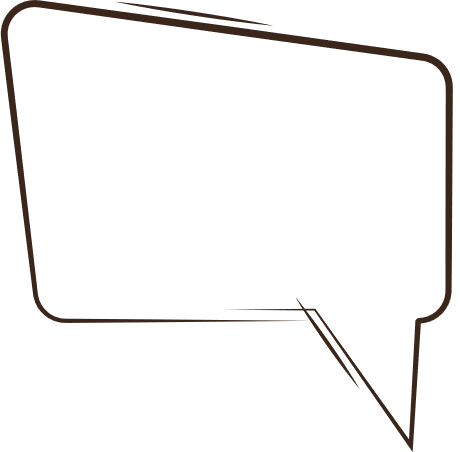 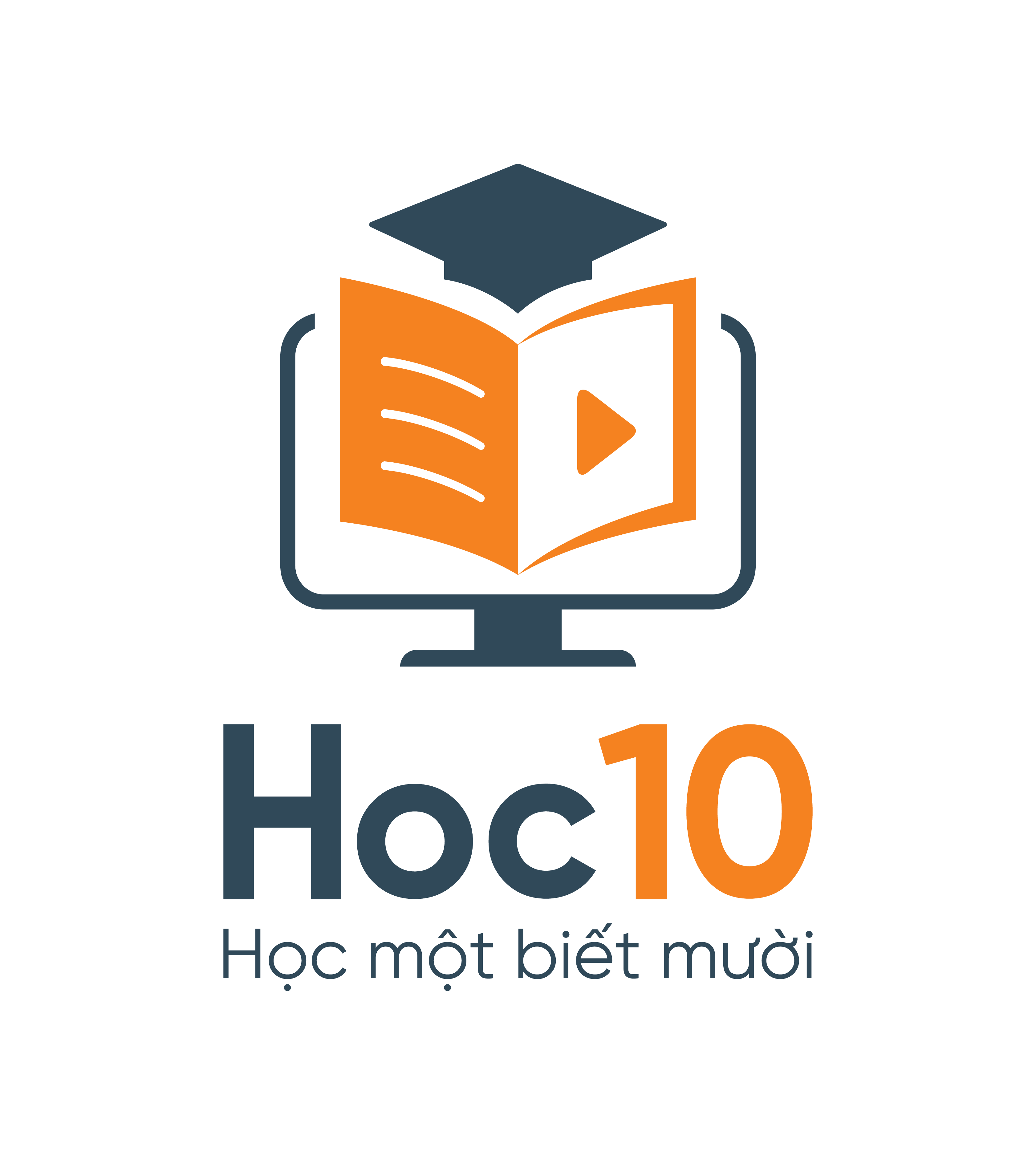 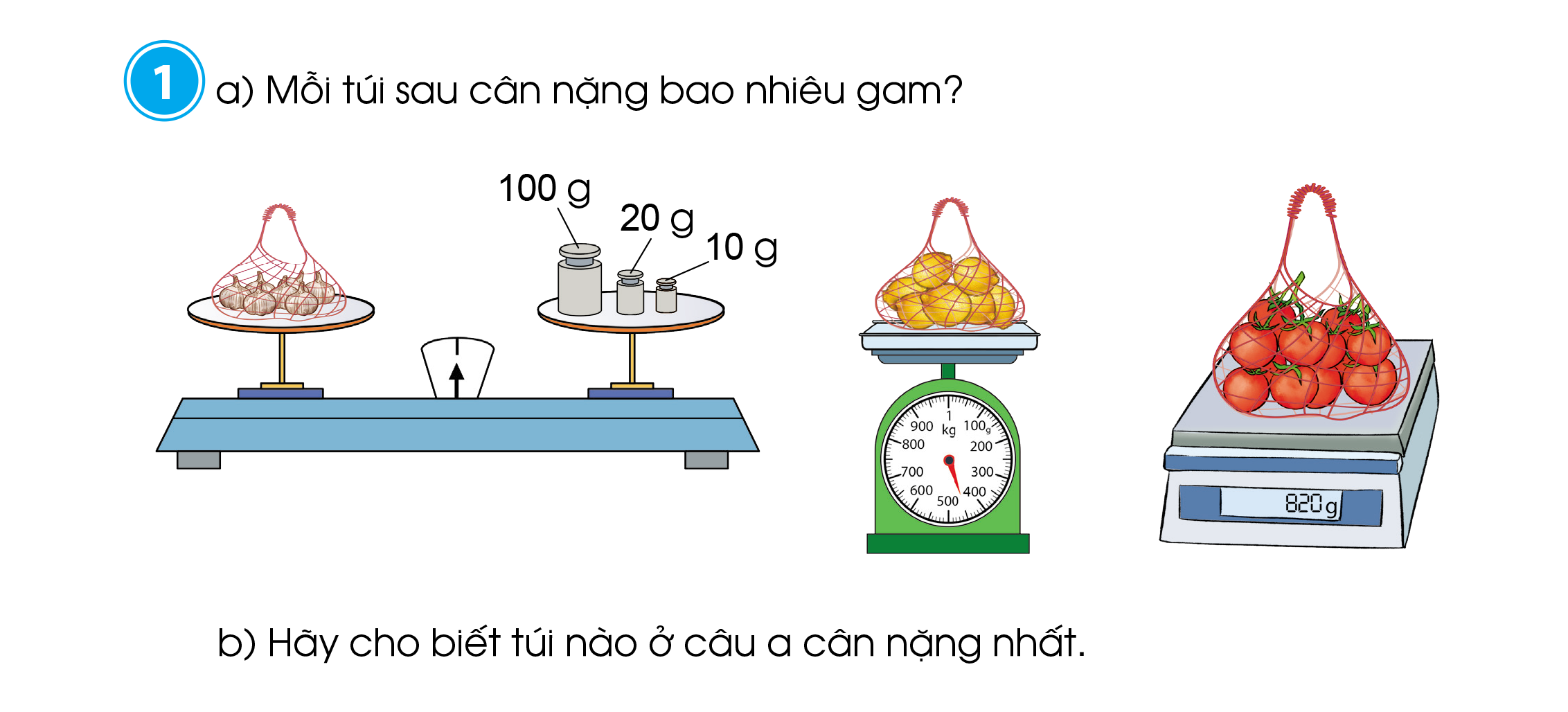 Mỗi túi sau cân nặng bao nhiêu gam?
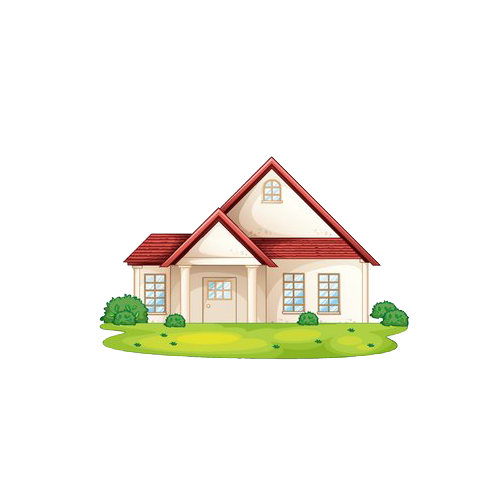 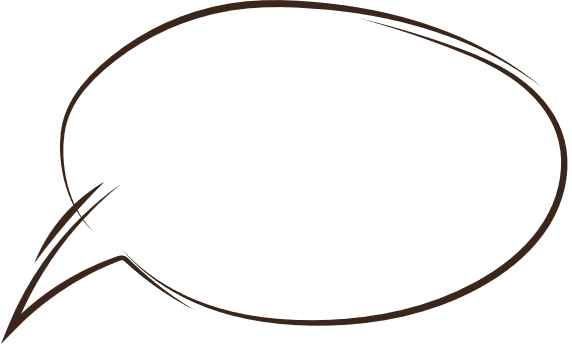 Túi cà chua cân nặng 820 g.
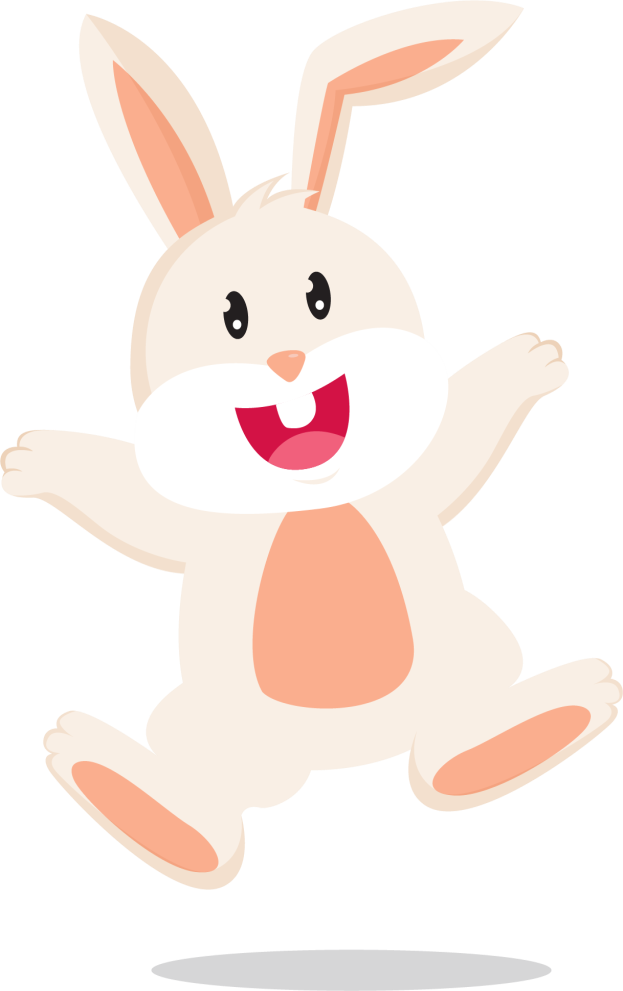 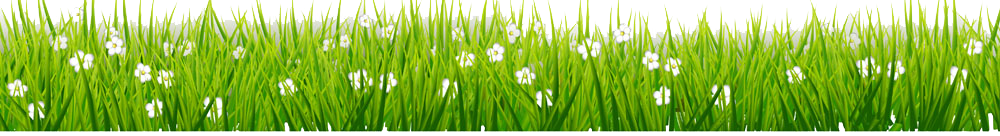 [Speaker Notes: Click vào con thỏ để quay trở về trang chính]
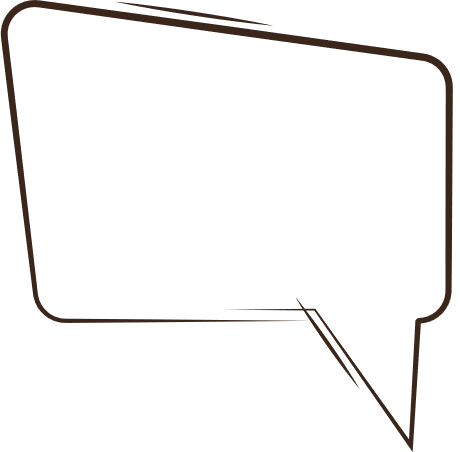 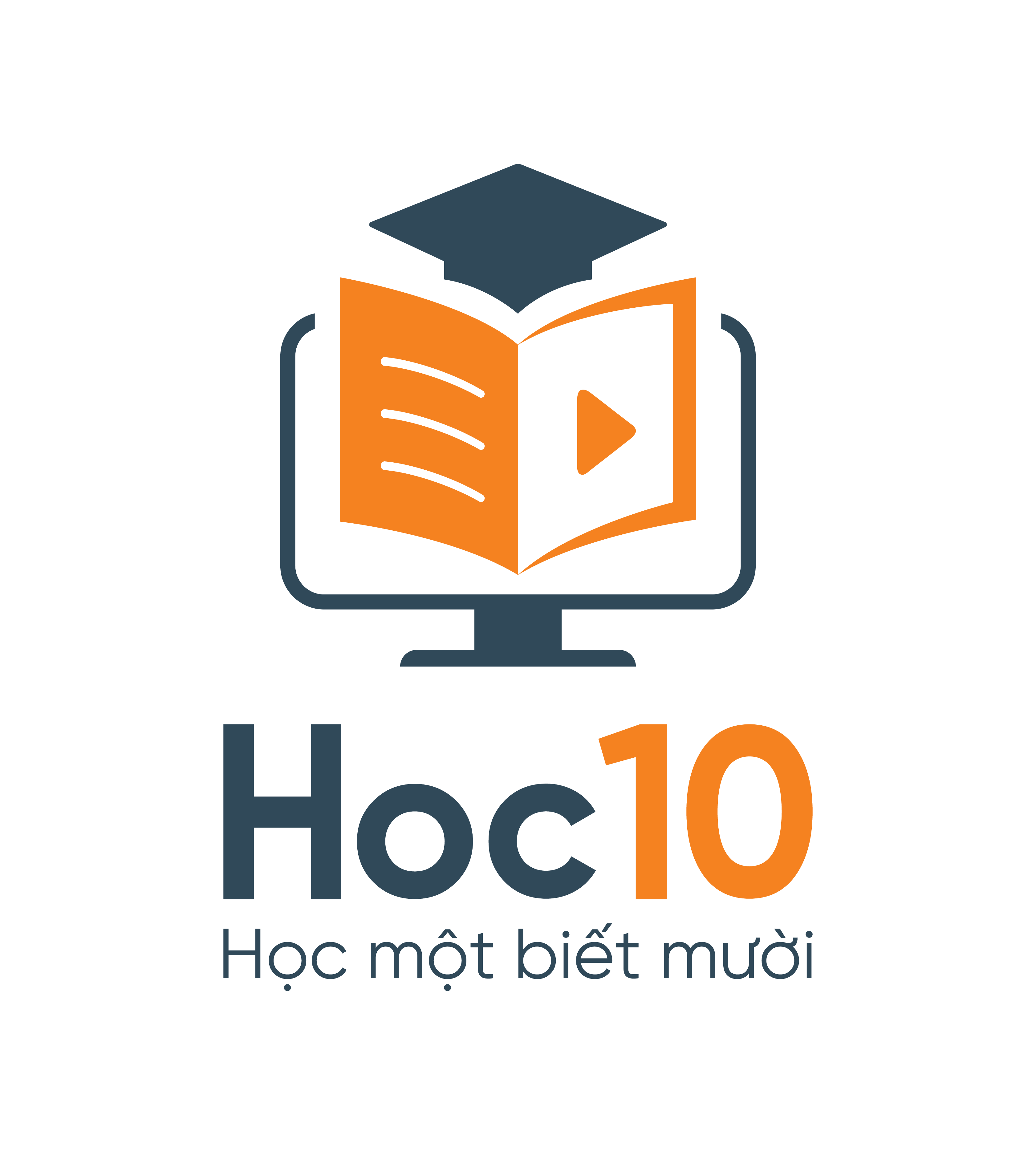 Túi nào cân nặng nhất?
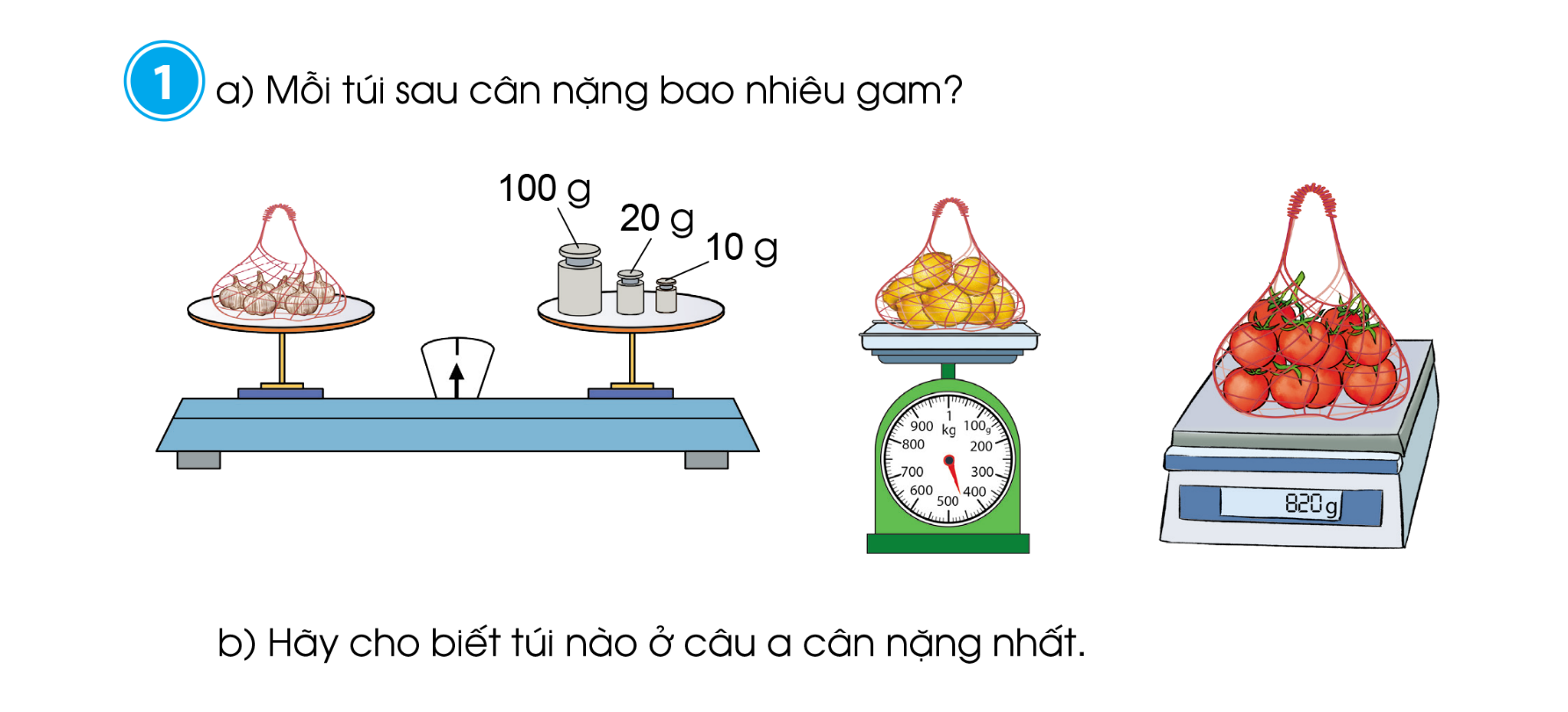 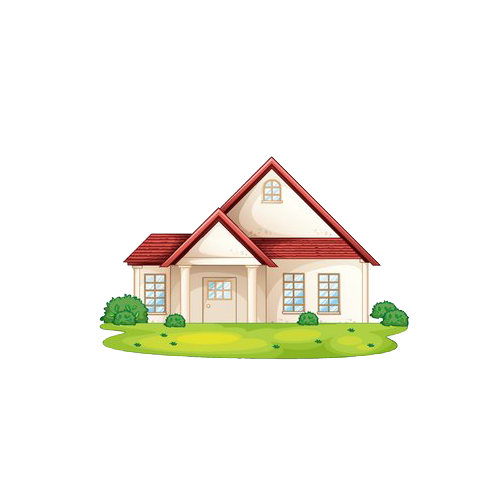 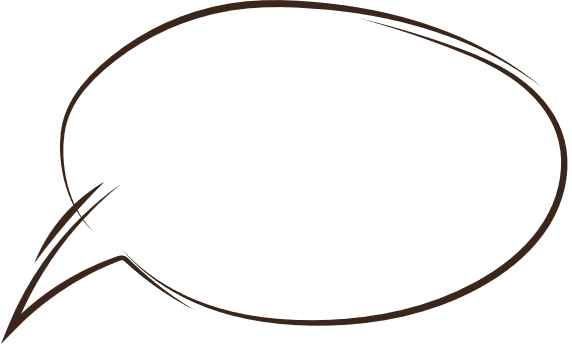 Túi cà chua cân nặng nhất.
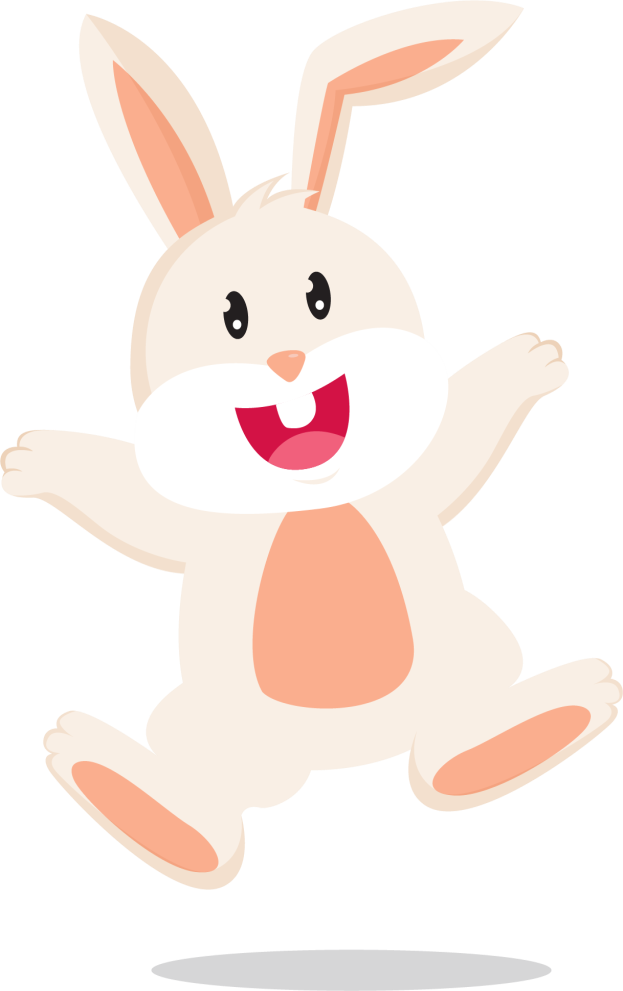 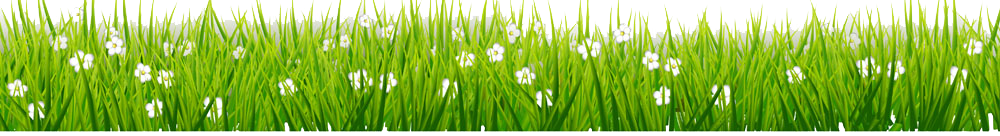 [Speaker Notes: Click vào con thỏ để quay trở về trang chính]
2
a) Số?
?
?
b) Tính:
Qua bài học hôm nay, em biết thêm được điều gì?
HƯỚNG DẪN VỀ NHÀ
Ôn lại kiến thức đã học
Hoàn thành bài tập trong SBT